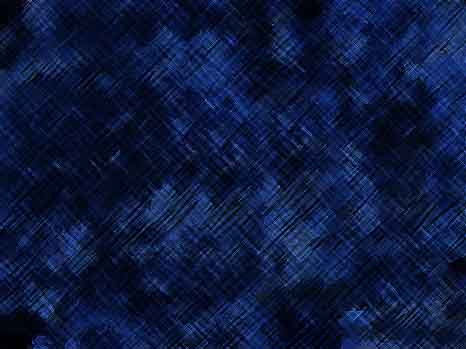 ANGER IN THE HOME
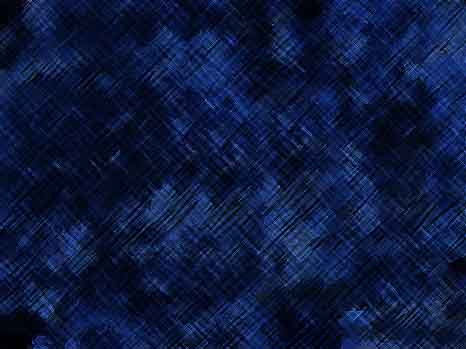 ANGER IN THE HOME
I. PROPER USE OF ANGER: TO CAUSE FEAR OF WRONG DOING
Rom. 13:1   Let every soul be subject to the governing authorities. For there is no authority except from God, and the authorities that exist are appointed by God.  2 Therefore whoever resists the authority resists the ordinance of God, and those who resist will bring judgment on themselves.  3 For rulers are not a terror to good works, but to evil. Do you want to be unafraid of the authority? Do what is good, and you will have praise from the same.  4 For he is God's minister to you for good. But if you do evil, be afraid; for he does not bear the sword in vain; for he is God's minister, an avenger to execute wrath on him who practices evil.
With regards to God
 With regards to government			
 With regards to parents
Heb. 12:9   Furthermore, we have had human fathers who corrected us, and we paid them respect...
Prov. 1:7  The fear of the LORD is the beginning of knowledge,  But fools despise wisdom and instruction.
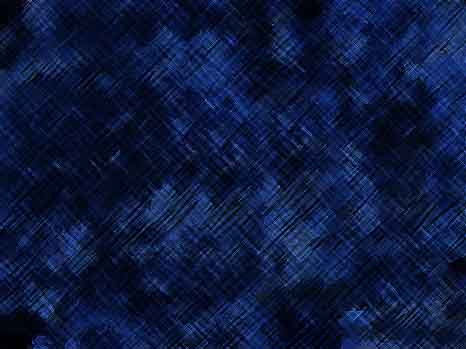 ANGER IN THE HOME
II. BIBLE CASES OF SINFUL ANGER IN THE HOME
 A. Angry men
Col. 3:19   Husbands, love your wives and do not be bitter toward them.
Angry Men: Bitter with Wives(Col. 3:19)

 Bitter, “to embitter, exasperate, i.e. render angry, indignant; pass. to be embittered, irritated” (Thayer, p. 509)

 Bitterness, “an ill-tempered and offensive disposition” (answers.com)

 Bitter, adj., “hostile, nasty” (answers.com)
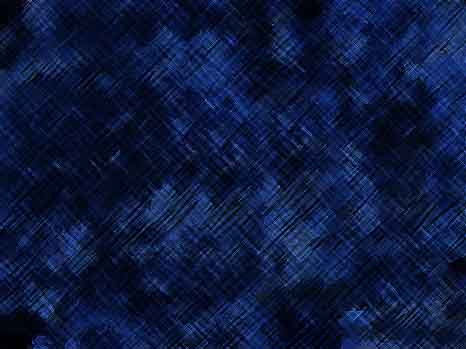 ANGER AT CHILDREN
1 Sam. 20:30  Then Saul's anger was aroused against Jonathan, and he said to him, "You son of a perverse, rebellious woman! Do I not know that you have chosen the son of Jesse to your own shame and to the shame of your mother's nakedness?  31 "For as long as the son of Jesse lives on the earth, you shall not be established, nor your kingdom. Now therefore, send and bring him to me, for he shall surely die.”  32 And Jonathan answered Saul his father, and said to him, "Why should he be killed? What has he done?”  33 Then Saul cast a spear at him to kill him, by which Jonathan knew that it was determined by his father to kill David.  34 So Jonathan arose from the table in fierce anger, and ate no food the second day of the month, for he was grieved for David, because his father had treated him shamefully.
Angry Men: Angry with Children 
(1 Sam. 20:30-34)
Things Saul did in Anger: 
 Insults Jonathan (30)
 Tries to make Jonathan feel ashamed when he       is acting righteously (30)
 Tries to influence Jonathan by appealing to      greed (31)
 Speaks in direct disobedience of the Law of      God (32)
 Refused to listen to the voice of reason (32-33)
 Resorts to physical violence (33)
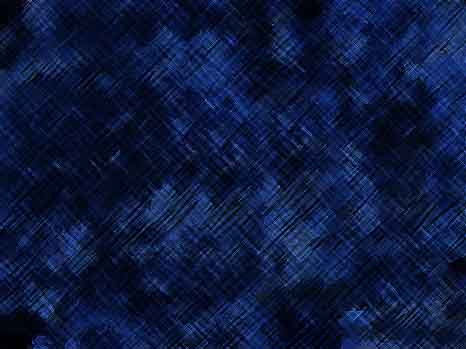 ANGER IN THE HOME
II. BIBLE CASES OF SINFUL ANGER IN THE HOME
 A. Angry men
 B. Angry women
Prov. 21:9   Better to dwell in a corner of a housetop,  than in a house shared with a contentious woman.
Prov. 21:19   Better to dwell in the wilderness,  than with a contentious and angry woman.
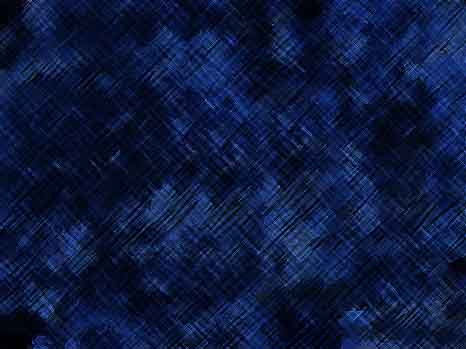 ANGER IN THE HOME
Gen. 4:1   Now Adam knew Eve his wife, and she conceived and bore Cain, and said, "I have acquired a man from the LORD.” 2 Then she bore again, this time his brother Abel. Now Abel was a keeper of sheep, but Cain was a tiller of the ground. 3 And in the process of time it came to pass that Cain brought an offering of the fruit of the ground to the LORD. 4 Abel also brought of the firstborn of his flock and of their fat. And the LORD respected Abel and his offering, 5 but He did not respect Cain and his offering. And Cain was very angry, and his countenance fell. 6 So the LORD said to Cain, "Why are you angry? And why has your countenance fallen?  7 "If you do well, will you not be accepted? And if you do not do well, sin lies at the door. And its desire is for you, but you should rule over it.” 8 Now Cain talked with Abel his brother; and it came to pass, when they were in the field, that Cain rose up against Abel his brother and killed him.
II. BIBLE CASES OF SINFUL ANGER IN THE HOME
 A. Angry men
 B. Angry women
 C. Anger in children
Eph. 6:4   And you, fathers, do not provoke your children to wrath, but bring them up in the training and admonition of the Lord.
Things Which Can Cause Anger in a Child
 Wanting to get their own way 
 The desire for attention 
 Temperament 
 Cruel or unjust punishment
 Showing partiality, Gen. 27:1ff 
 Never being satisfied with accomplishments
 Neglect
 Constant faultfinding
 Bad examples
Prov. 22:24   Make no friendship with an angry man, And with a furious man do not go,  25 Lest you learn his ways And set a snare for your soul.
1 Sam. 20:34  So Jonathan arose from the table in fierce anger, and ate no food the second day of the month, for he was grieved for David, because his father had treated him shamefully.
Gen 25:28   And Isaac loved Esau because he ate of his game, but Rebekah loved Jacob.
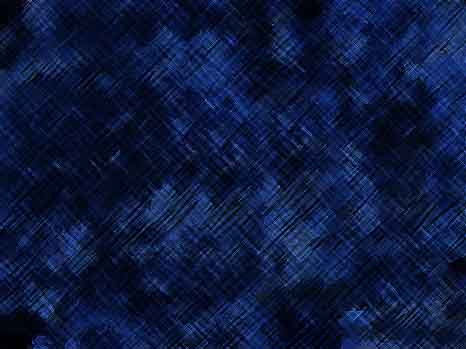 ANGER IN THE HOME
III. SOME SINS THAT CAN RESULT FROM ANGER
Some Sins Connected with Anger in the Bible: 
 Murder (Gen. 4:6-8)
 Trying to make one feel ashamed for acting      righteously (1 Sam. 20:30)
 Trying to influence one by appealing to greed       (31)
 Speaking in direct disobedience to the Law of     God (32)
 Resorting to violence (33)
 Cutting off all contact with spouse (Est. 1:12,     19)
 Refusal to do God’s will (2 Kgs. 5:12)
Further Sins We See Coming from Anger:

 Strife
 Impatience 
 Lies
 Unkindness
 Cursing, profanity
 Trying to ruin someone’s reputation 
 Refusal to forgive
 Hardheartedness
 Distancing self from others 
 Divisiveness
 Withholding love from a loved one
 False accusations 
 Neglect of the home 
 Broken homes
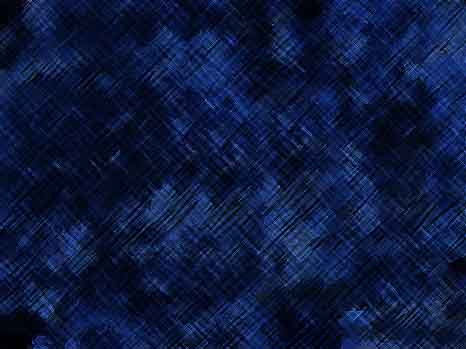 ANGER IN THE HOME
IV. AVOIDING SINFUL ANGER
Jas. 1:19   So then, my beloved brethren, let every man be swift to hear, slow to speak, slow to wrath;  20 for the wrath of man does not produce the righteousness of God.
 2 Pet. 1:6   To knowledge self-control, to self-control perseverance, to perseverance godliness,
Eph. 4:26   Be angry, and do not sin: do not let the sun go down on your wrath,.
Bible Helps in Controlling Anger:
 “The discretion of a man maketh him slow to       anger; And it is his glory to pass over a       transgression.” (Prov. 19:11)
 “A wrathful man aboundeth in transgression.”       (Prov. 29:22)
 “A wrathful man stirreth up contention.” (Prov.      15:18) 
 “A fool uttereth all his anger.” (Prov. 29:11)
 “He that is soon angry will deal foolishly.” (Prov.      14:17)
 Frequent anger leads one to be socially exiled      from the good and wise. (Prov. 22:24-25)
THE WOUNDS SINFUL ANGER CAUSES    
    There once was a little boy who had a bad temper. His Father gave him a bag of nails and told him that every time he lost his temper,   he must hammer a nail into the back of the fence.
    The first day the boy had driven 37 nails into the fence.   Over the next few weeks,   as he learned to control his anger,   the number of nails hammered daily gradually dwindled down.   He discovered it was easier to hold his temper than to drive those nails into the fence.
    Finally the day came when the boy didn't lose his temper at all.   He told his father about it and the father suggested that the boy now pull out one nail for each day that he was able to hold his temper.
The days passed and the young boy was finally
able to tell his father that all the nails were gone.
    The father took his son by the hand and led him to the fence.   He said,   "You have done well,   my son, but look at the holes in the fence.   The fence will never be the same.   When you say things in anger, they leave a scar just like this one.   It does not matter how many times you say you’re sorry or work to make things better,   the wound is still there.” -- adapted
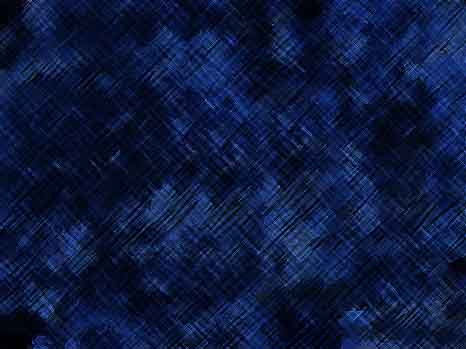 ANGER IN THE HOME
I. PROPER USE OF ANGER: TO CAUSE FEAR OF WRONG DOING
II. BIBLE CASES OF SINFUL ANGER IN THE HOME
III. SOME SINS THAT CAN RESULT FROM ANGER
IV. AVOIDING SINFUL ANGER